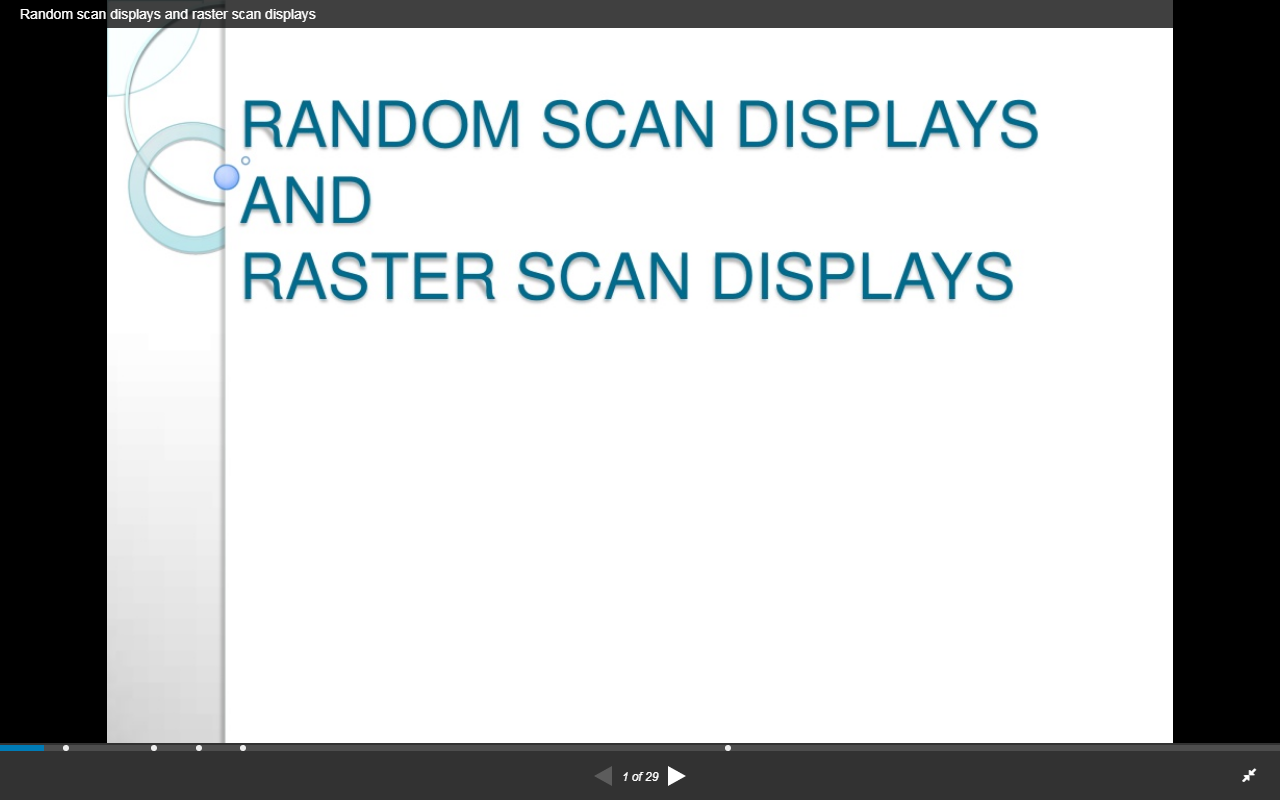 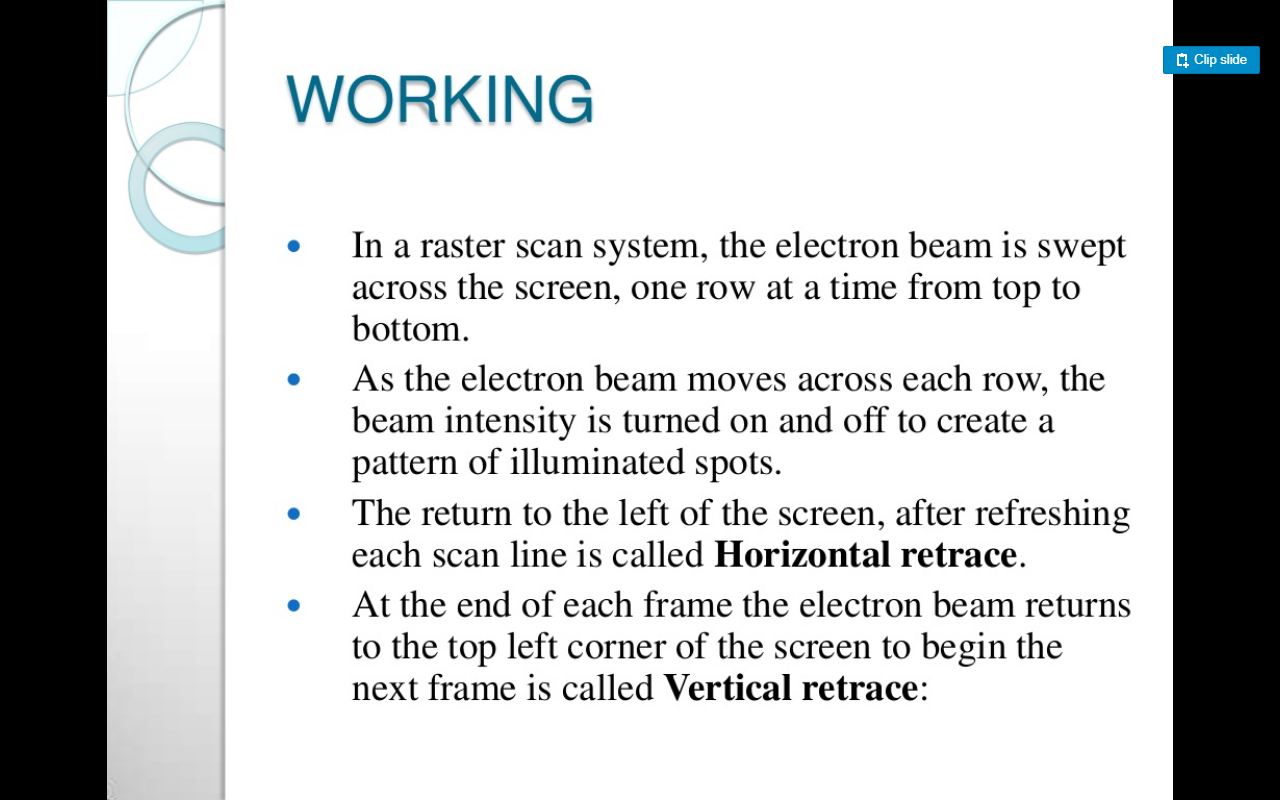 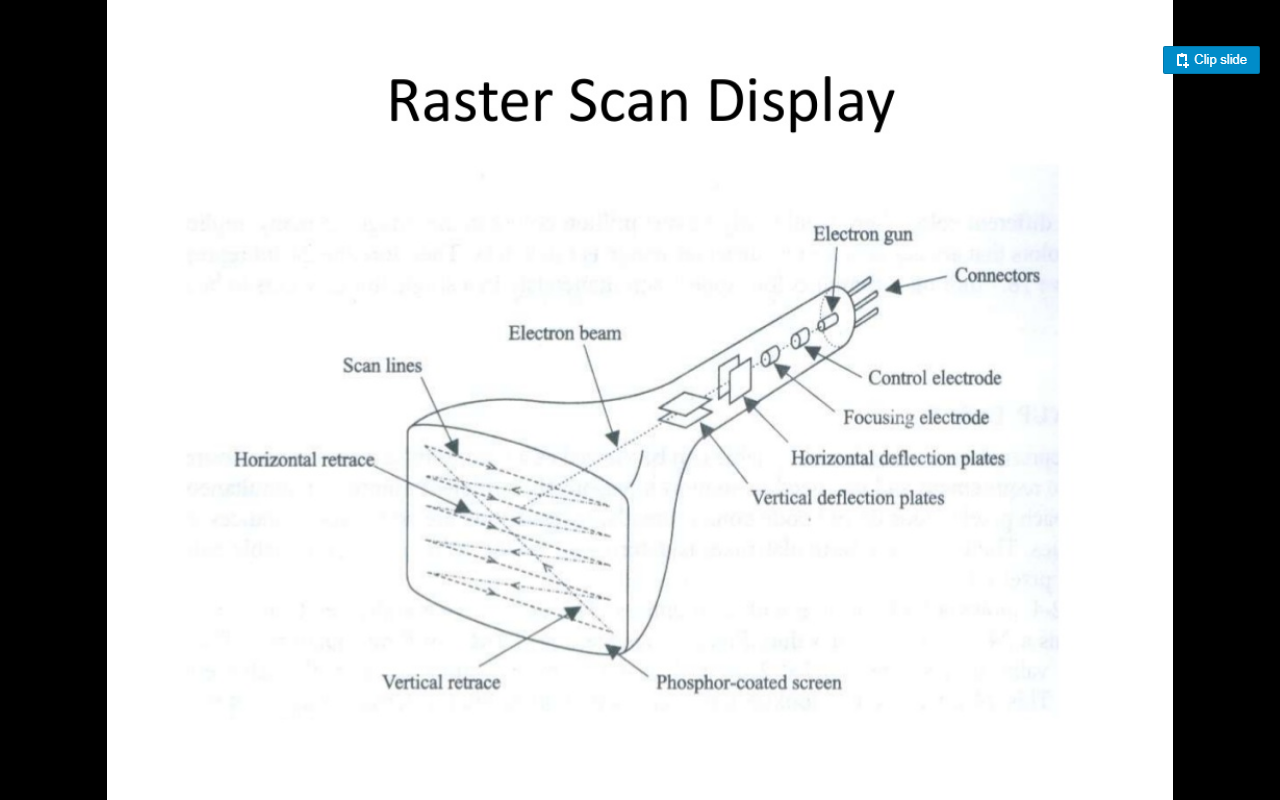 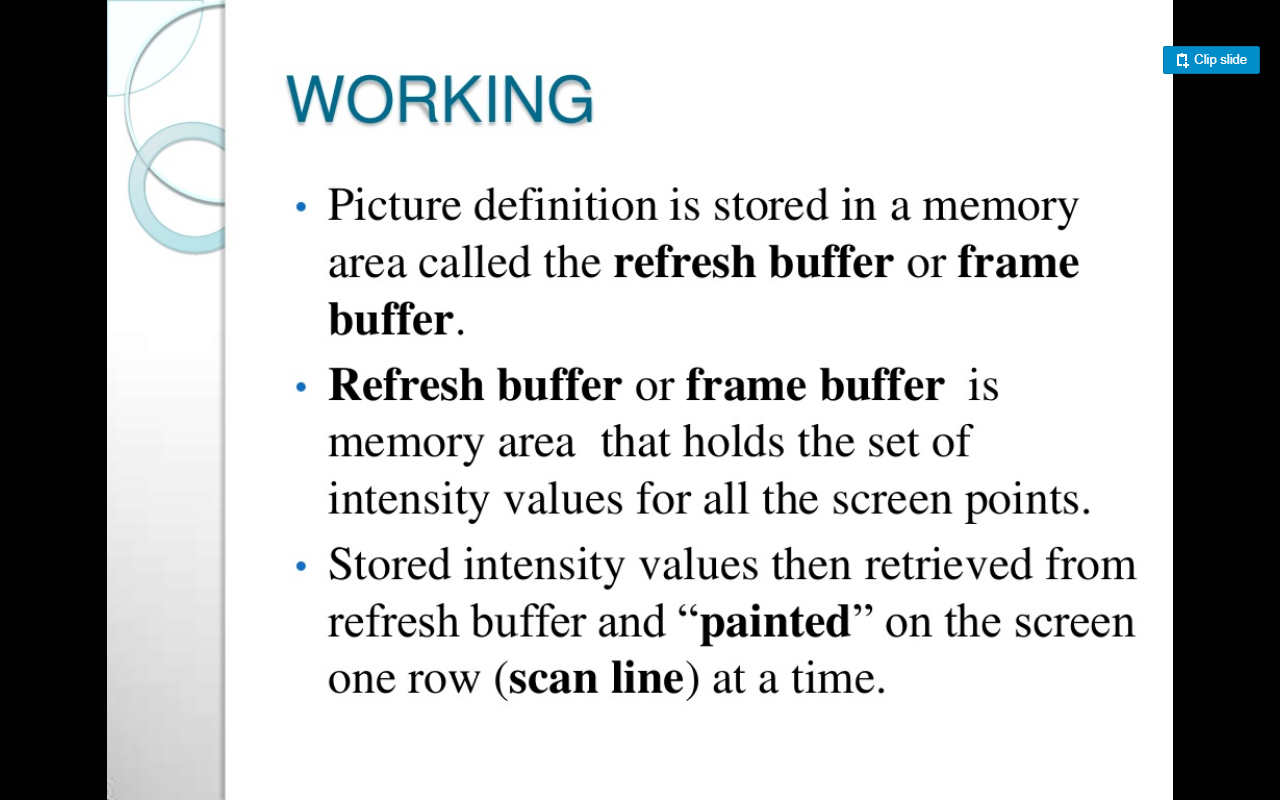 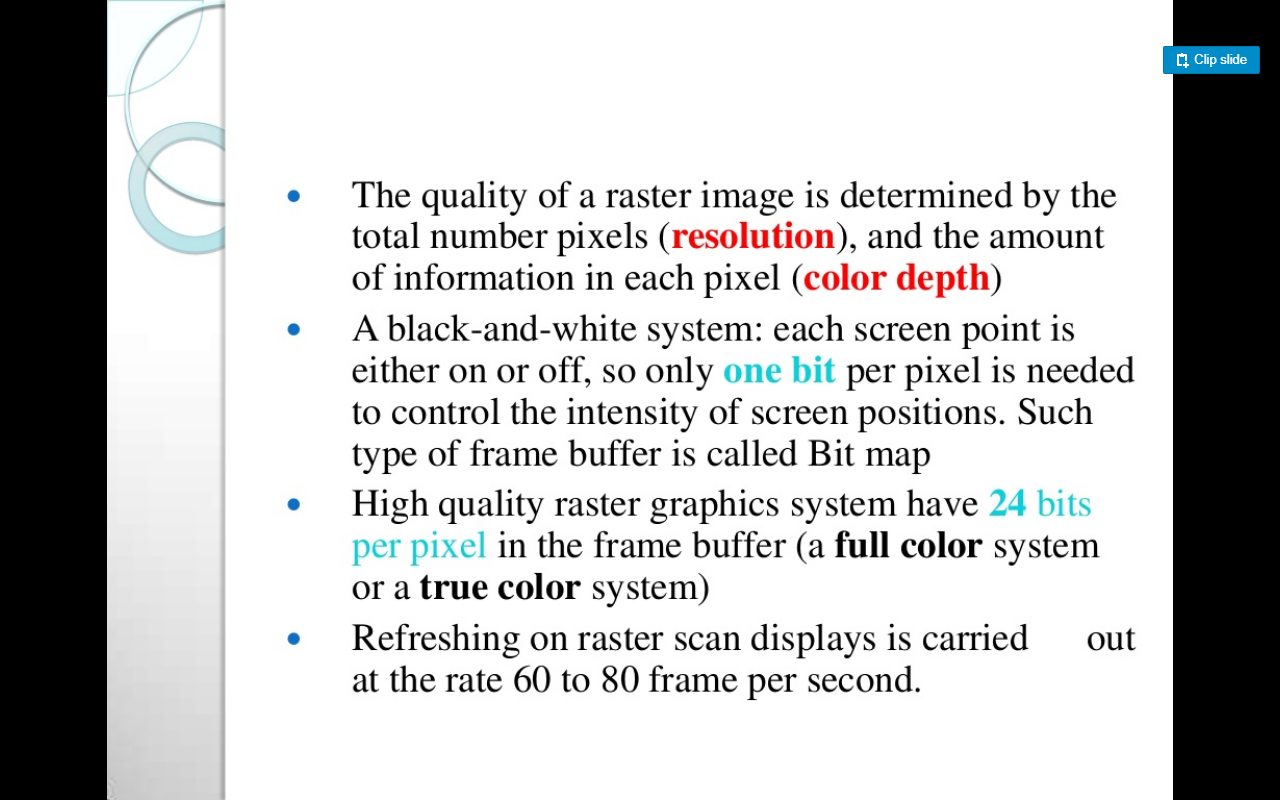 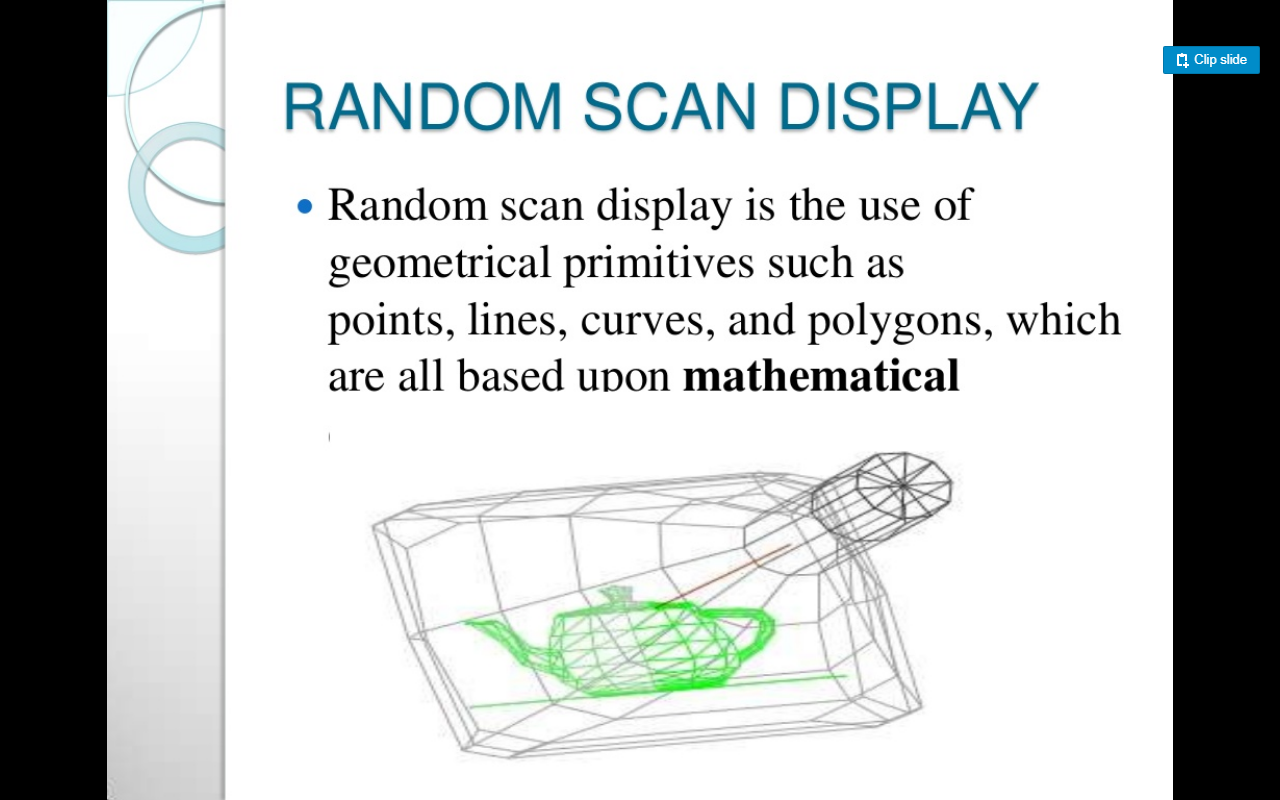 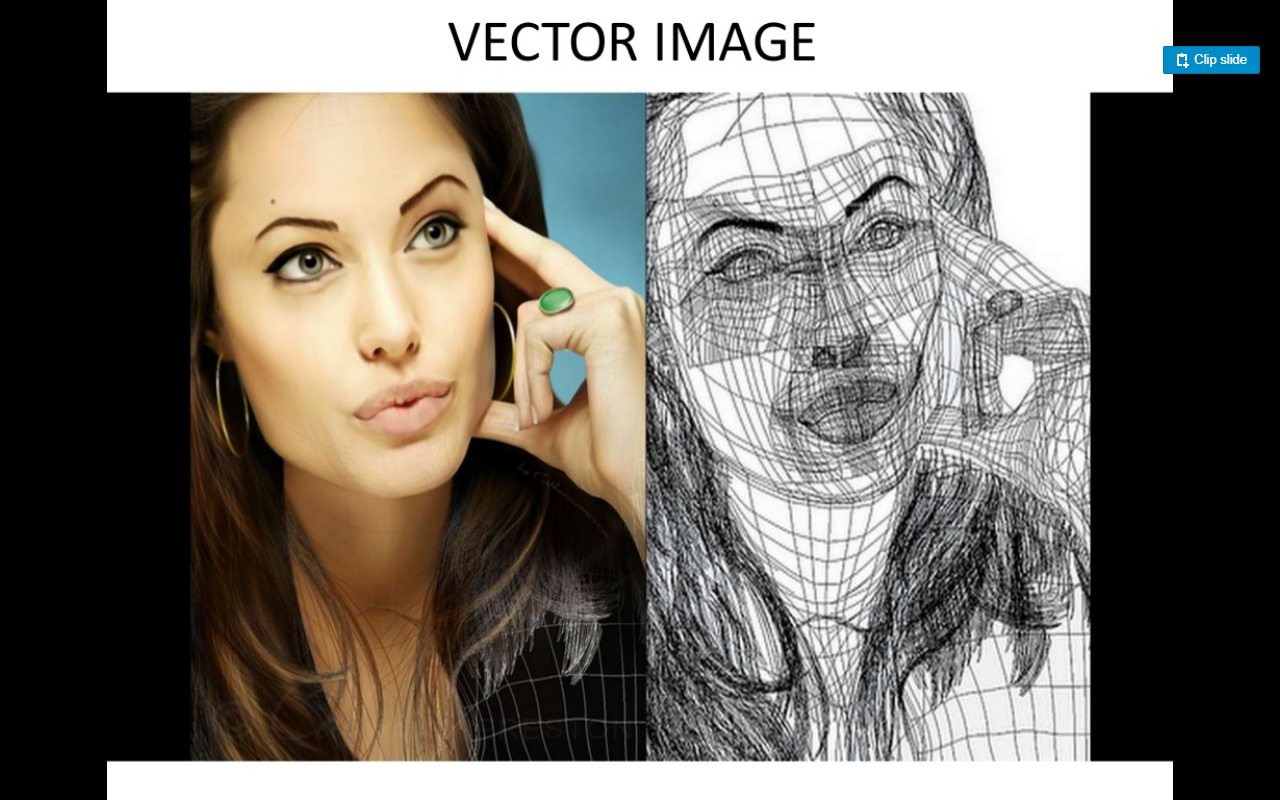 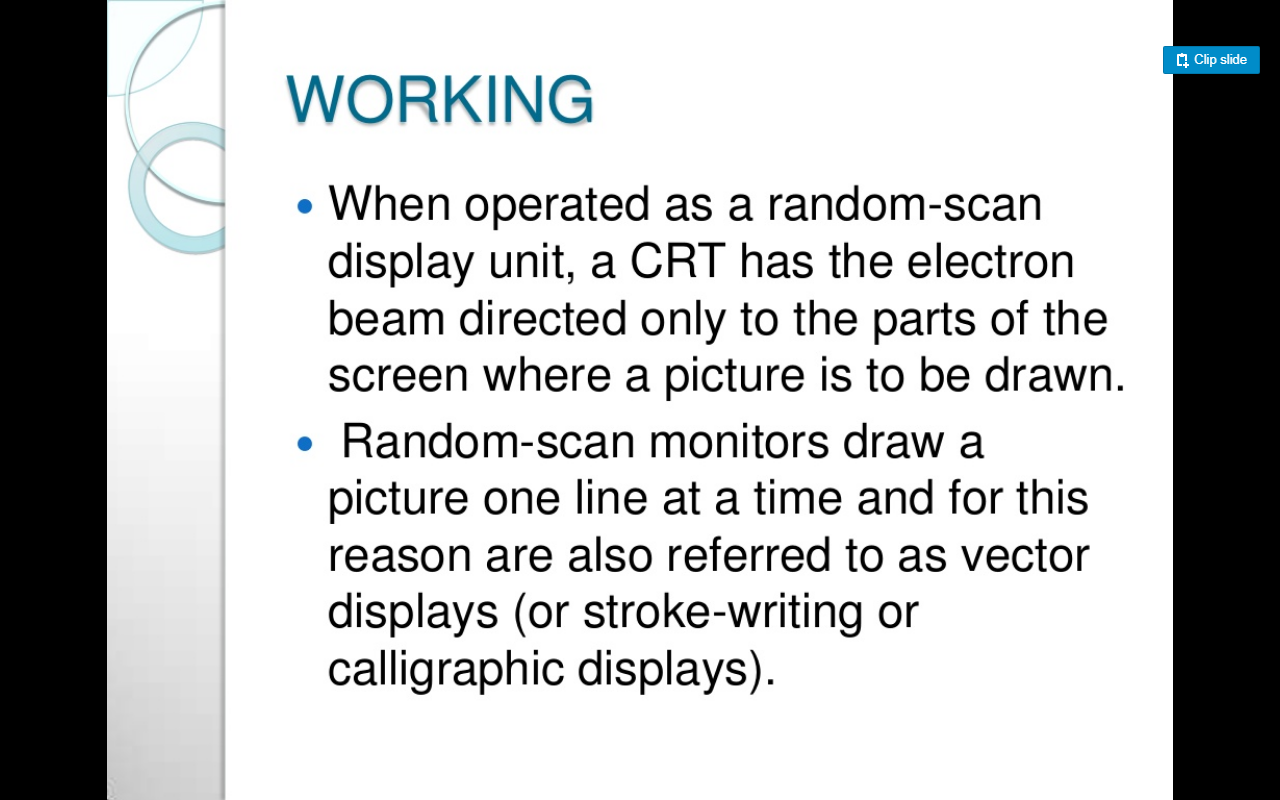 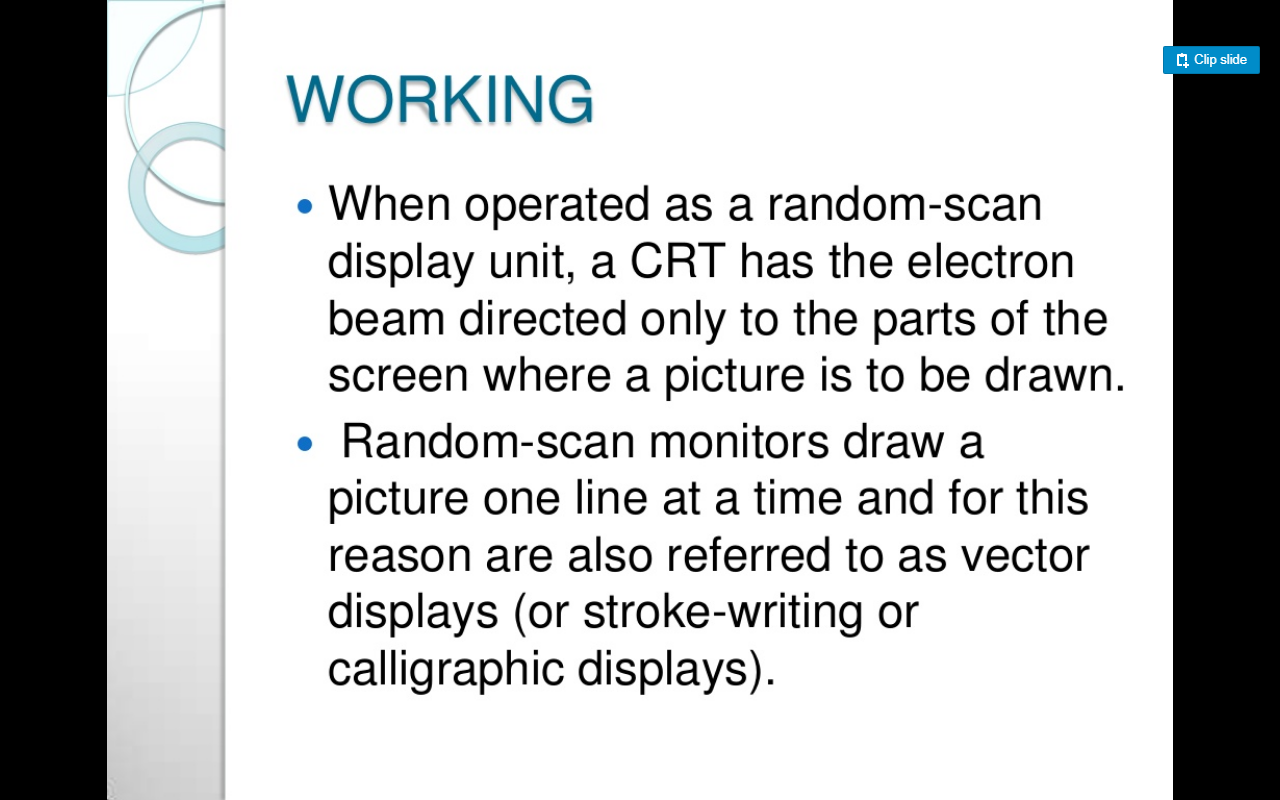 RANDOM SCAN DISPLAY
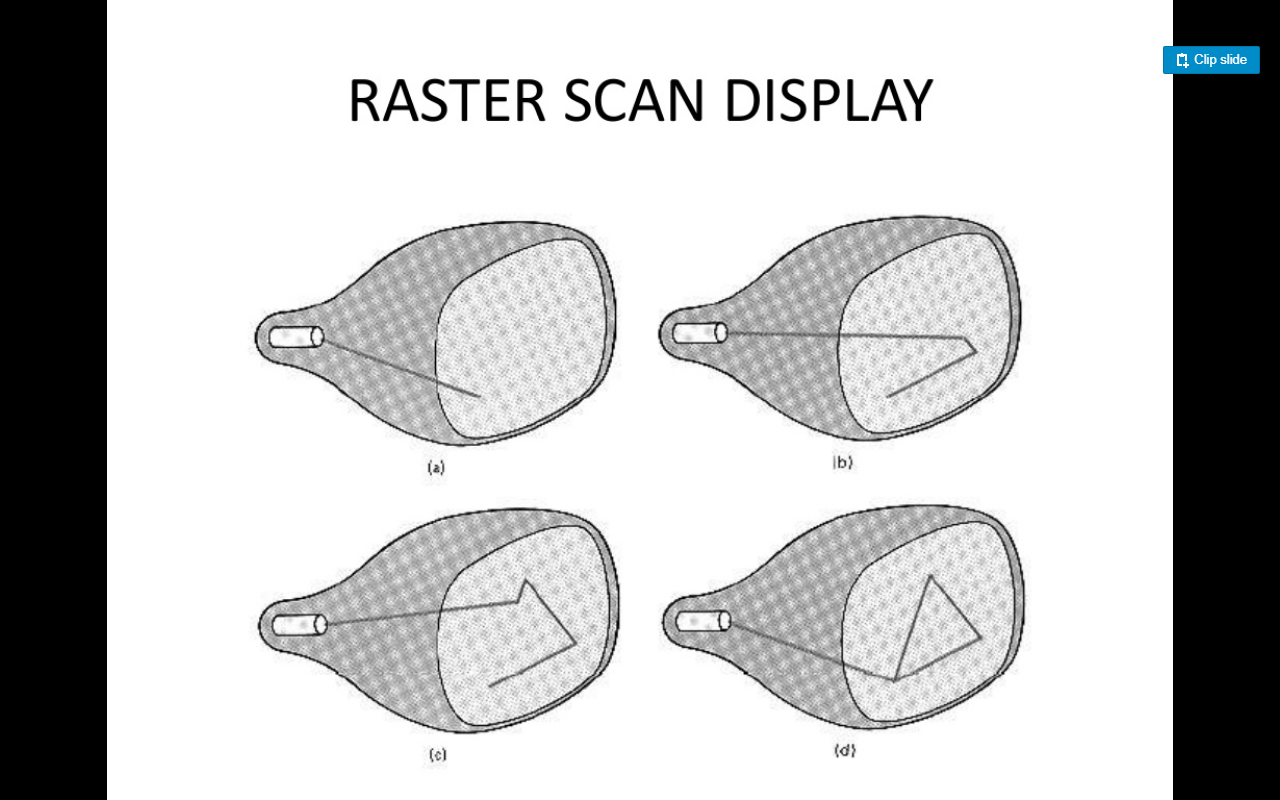 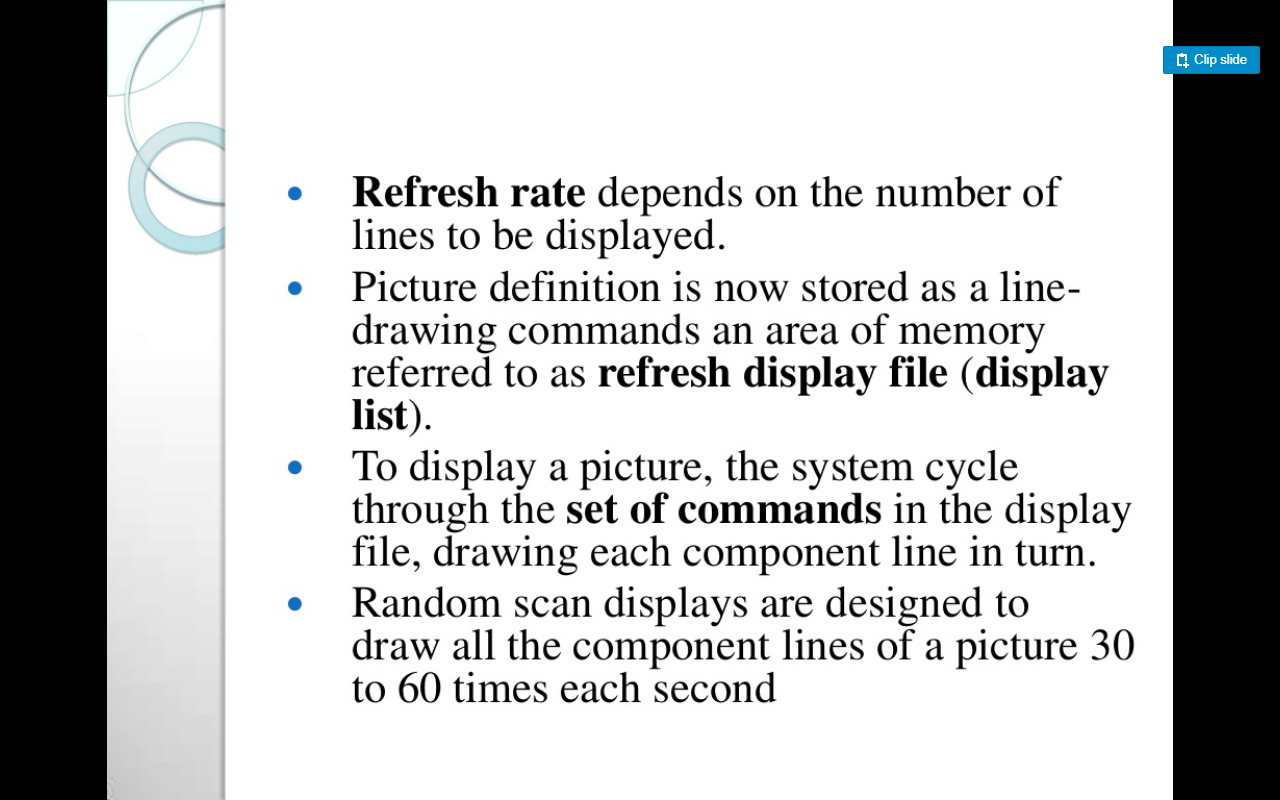 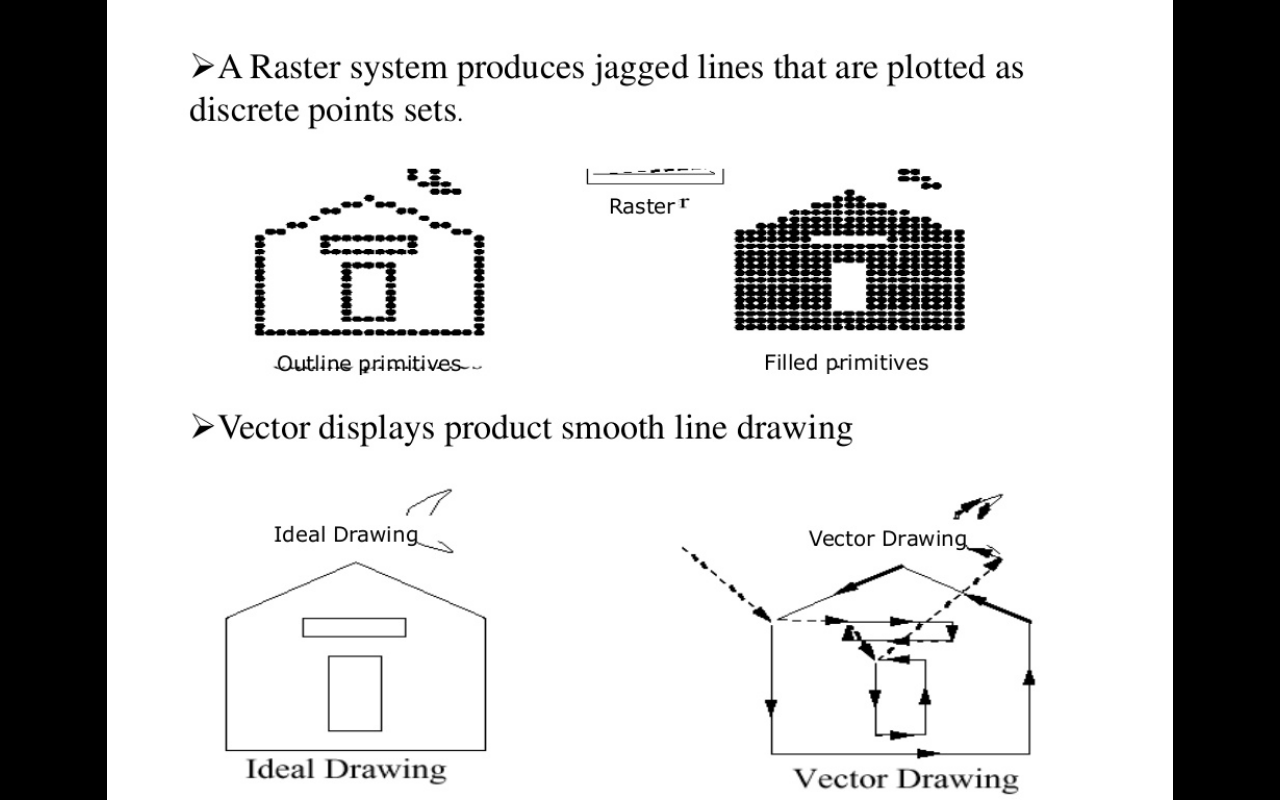 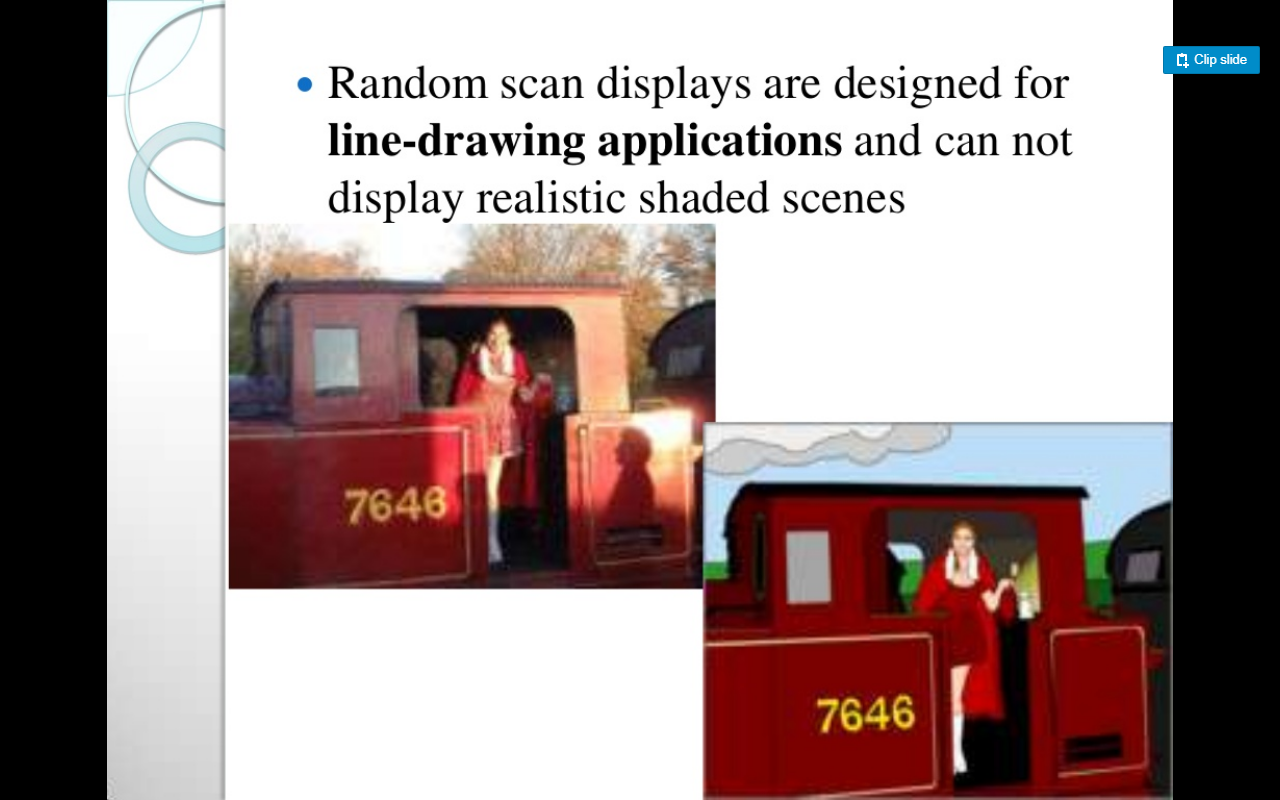 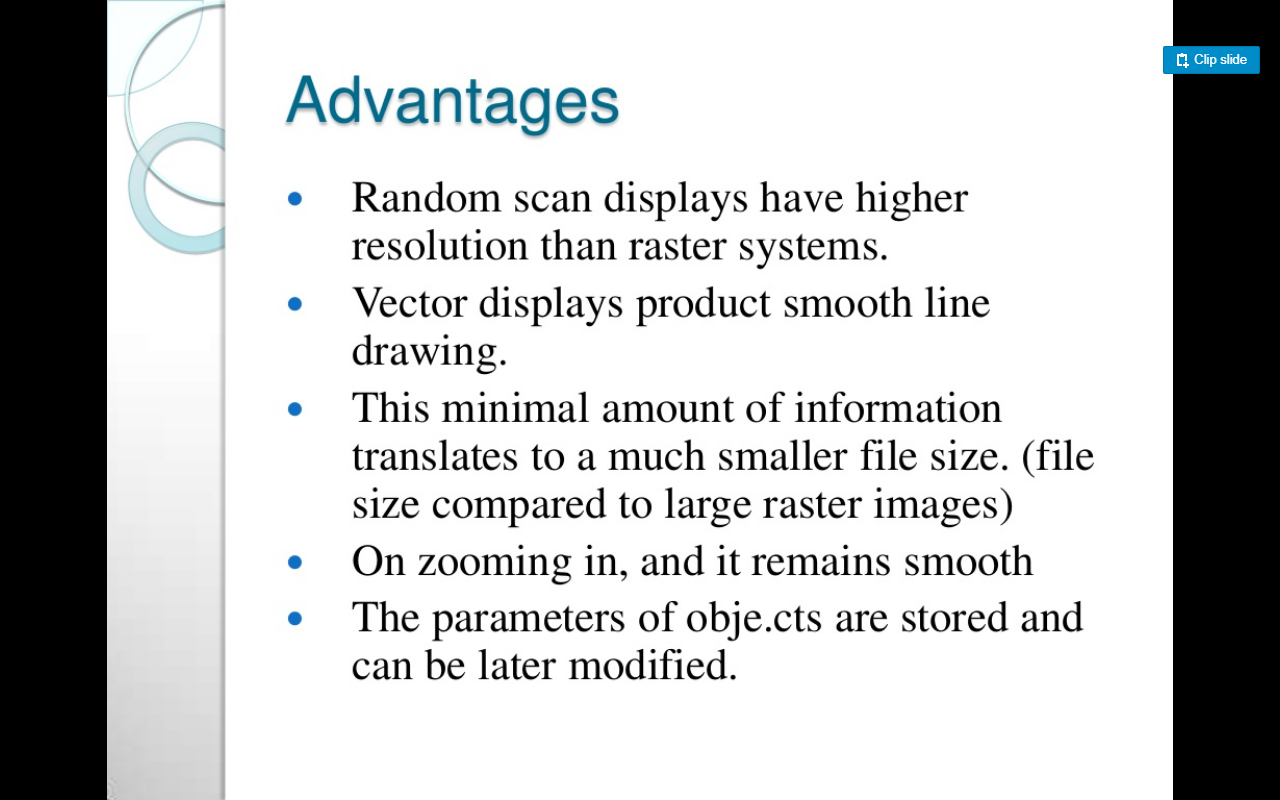 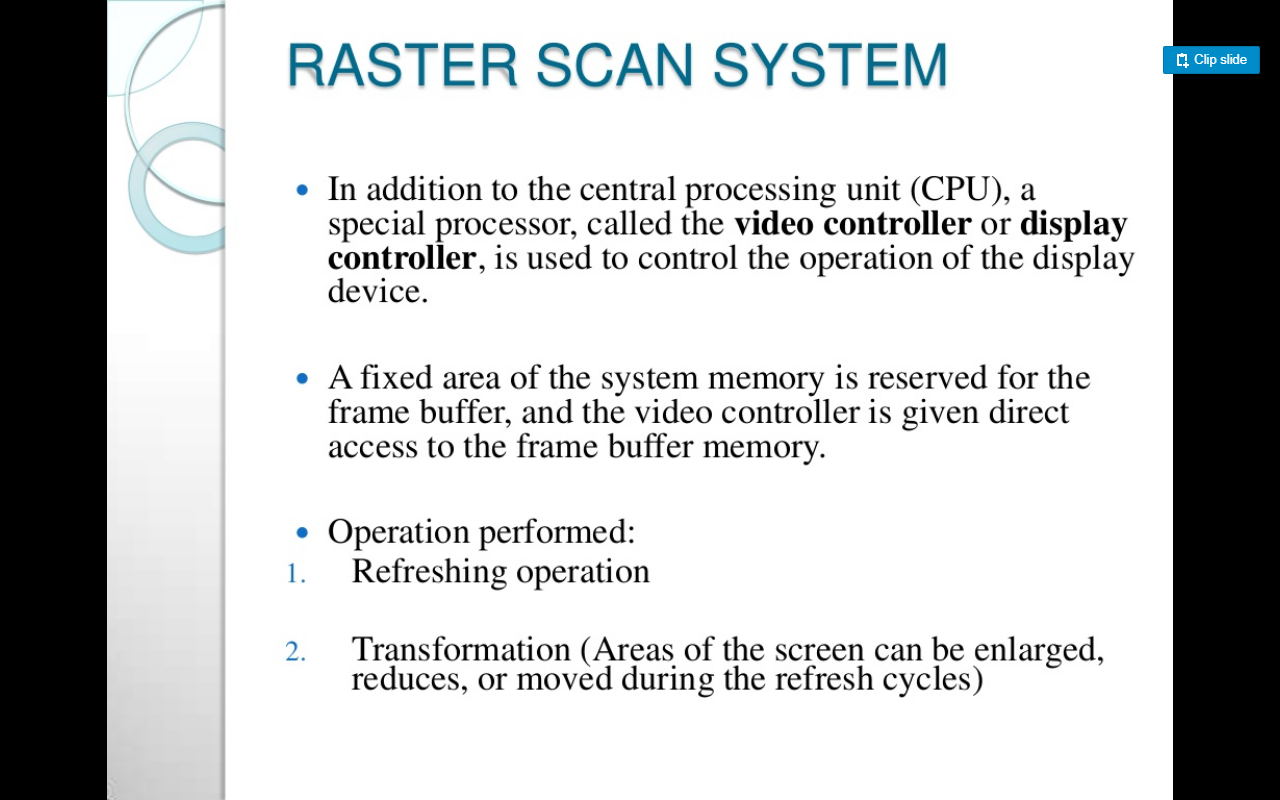 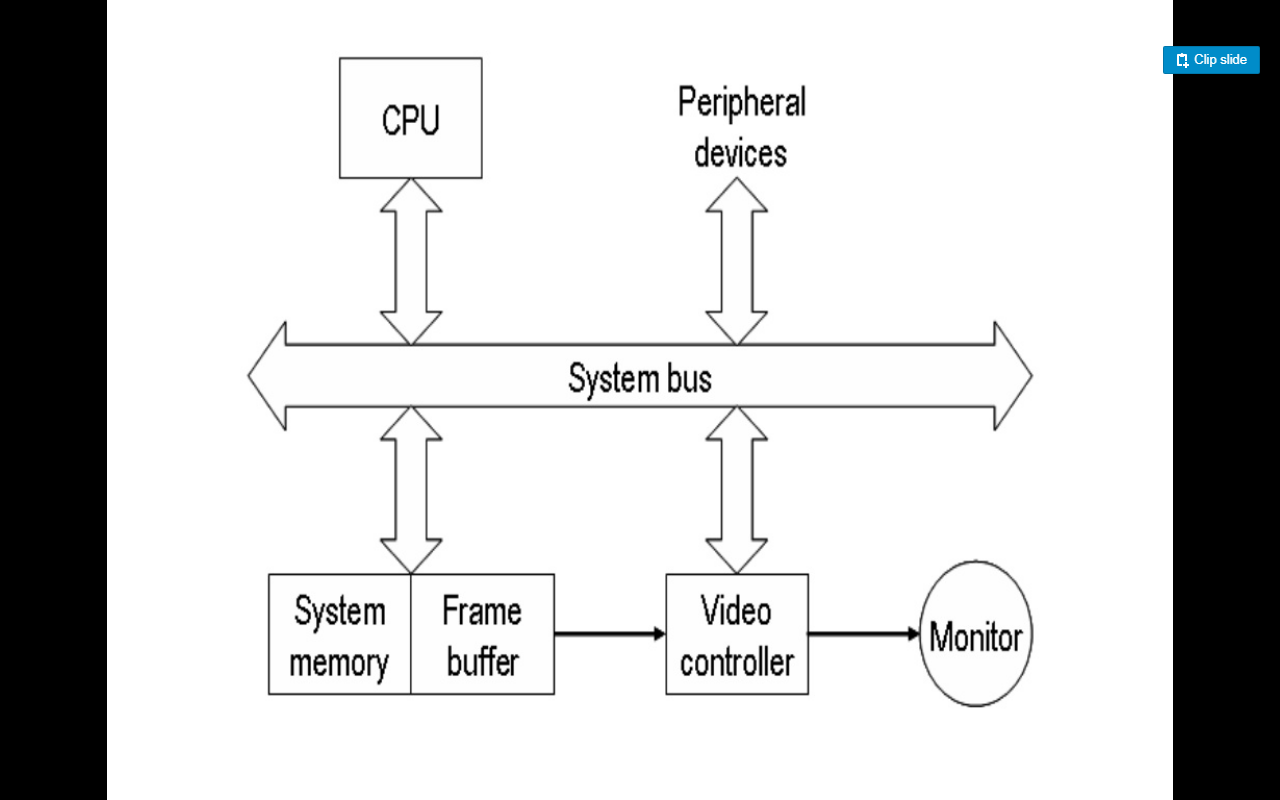 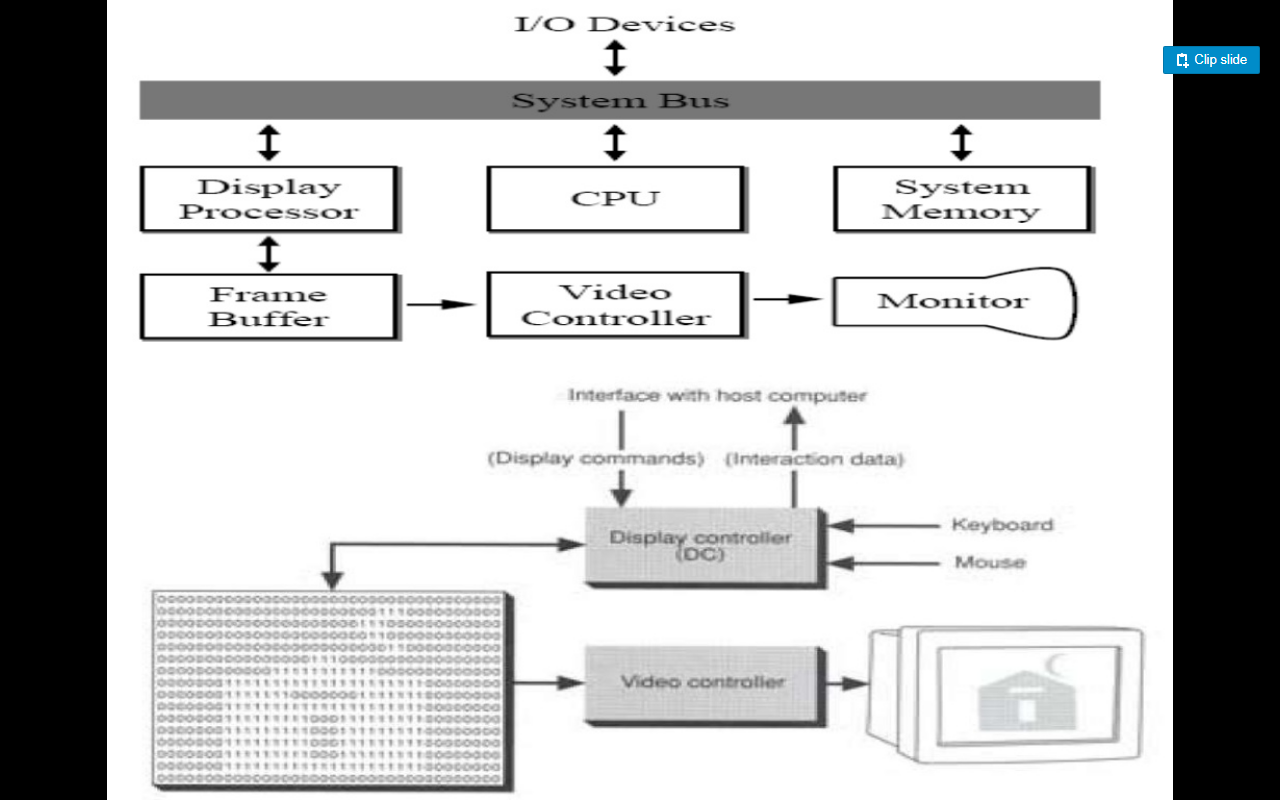